Talent 4.0 – Talentmanagement für KMU-Ausbildungsprogramm
https://t4lent.eu/
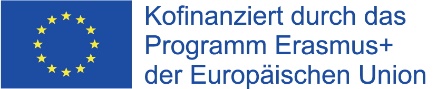 Die Unterstützung der Europäischen Kommission für die Erstellung dieser Veröffentlichung stellt keine Billigung des Inhalts dar, welcher nur die Ansichten der Verfasser wiedergibt, und die Kommission kann nicht für eine etwaige Verwendung der darin enthaltenen Informationen haftbar gemacht werden.
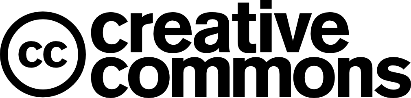 2018-1-AT01-KA202-039242
Modul 01: Einchecken in dasTalentmanagement 4.0
Vorbereitet von der WKO Steiermark, Österreich
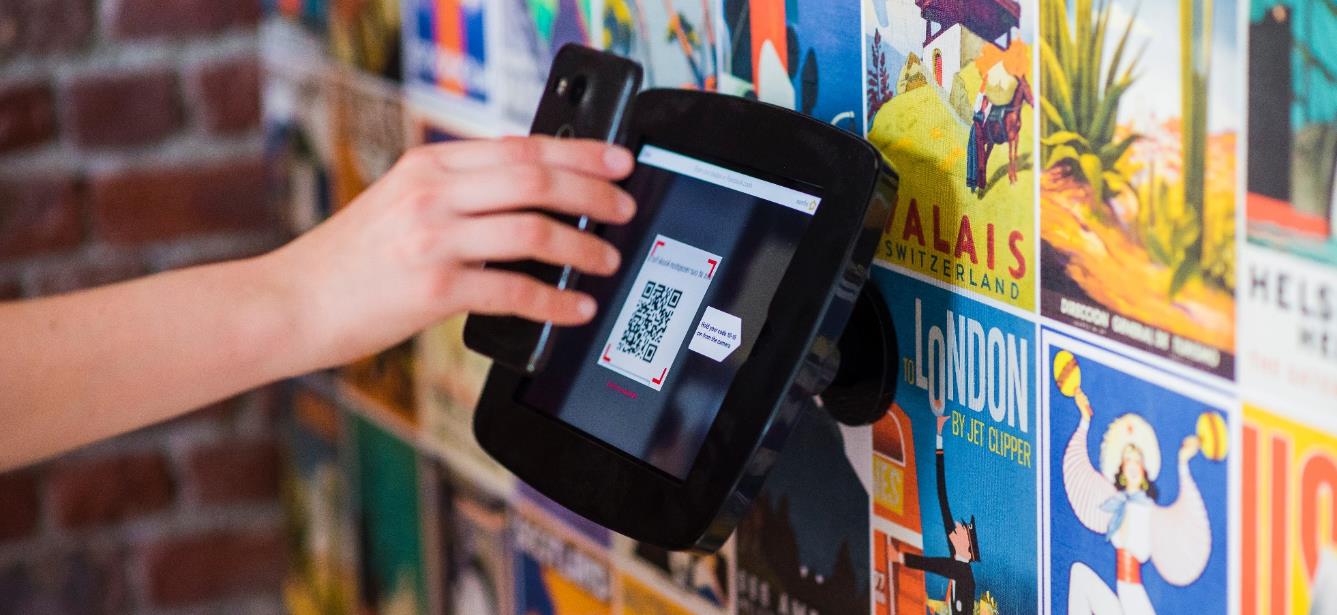 Bildquelle: Proxyclick Visitor Management System auf Unsplash
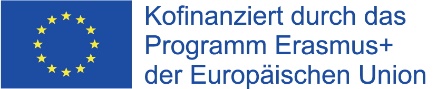 Die Unterstützung der Europäischen Kommission für die Erstellung dieser Veröffentlichung stellt keine Billigung des Inhalts dar, welcher nur die Ansichten der Verfasser wiedergibt, und die Kommission kann nicht für eine etwaige Verwendung der darin enthaltenen Informationen haftbar gemacht werden.
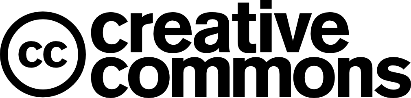 2018-1-AT01-KA202-039242
Lerneinheit 01: Talentmanagement 4.0 - Was ist das und warum sollte ich mich darauf einlassen?
Vorbereitet von der WKO Steiermark, Österreich
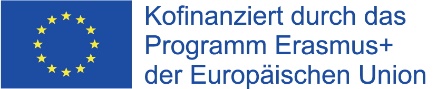 Die Unterstützung der Europäischen Kommission für die Erstellung dieser Veröffentlichung stellt keine Billigung des Inhalts dar, welcher nur die Ansichten der Verfasser wiedergibt, und die Kommission kann nicht für eine etwaige Verwendung der darin enthaltenen Informationen haftbar gemacht werden.
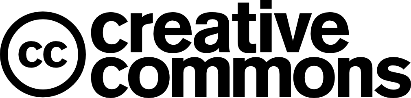 2018-1-AT01-KA202-039242
Lernergebnisse
Am Ende dieser Lerneinheit werden Sie in der Lage sein...

zu erklären, welche sozialen, kulturellen und wirtschaftlichen Umstände einen Einfluss auf KMU und ihre Ambitionen im Bereich des Talentmanagements haben,
Ihr Verständnis von Talent und Talentmanagement zu identifizieren,
die typischen Elemente eines inklusiven Talentmanagement-Modells aufzulisten,
einen Überblick über typische Talentmanagement-Aktionen zu liefern
zu diskutieren, was Talentmanagement für die Industrie 4.0 bedeuten könnte,
ein Credo für Ihr Unternehmen zu formulieren.
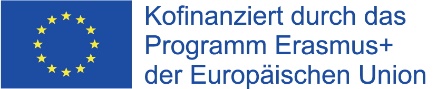 Die Unterstützung der Europäischen Kommission für die Erstellung dieser Veröffentlichung stellt keine Billigung des Inhalts dar, welcher nur die Ansichten der Verfasser wiedergibt, und die Kommission kann nicht für eine etwaige Verwendung der darin enthaltenen Informationen haftbar gemacht werden.
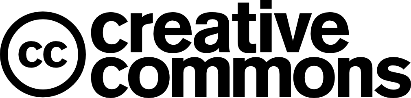 2018-1-AT01-KA202-039242
Inhalte der Lerneinheit 01
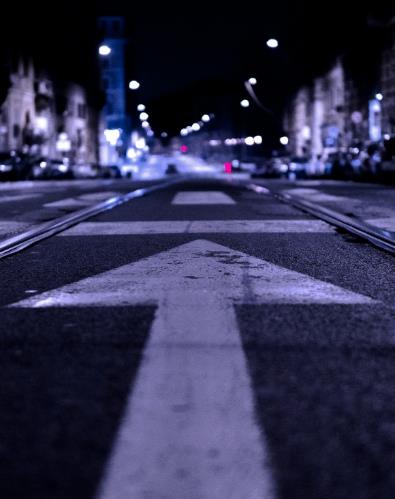 Talent definieren
Gesellschaftlicher und wirtschaftlicher Hintergrund
Ansätze zum Talentmanagement
Schlüsselelemente des modernen Talentmanagements
Talent Management 4.0 – Was könnte das sein?
Ein Credo für Ihr Unternehmen formulieren
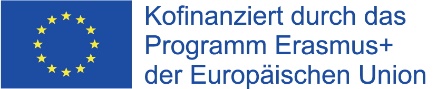 Die Unterstützung der Europäischen Kommission für die Erstellung dieser Veröffentlichung stellt keine Billigung des Inhalts dar, welcher nur die Ansichten der Verfasser wiedergibt, und die Kommission kann nicht für eine etwaige Verwendung der darin enthaltenen Informationen haftbar gemacht werden.
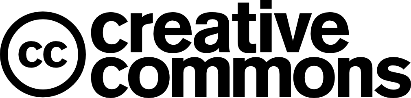 2018-1-AT01-KA202-039242
Was ist ein Talent? (I)
Fallstudien
Talent definieren (Übung)
Definitionen aus der Wissenschaft und Praxis
Bedeutung der Suche nach einer eigenen Definition
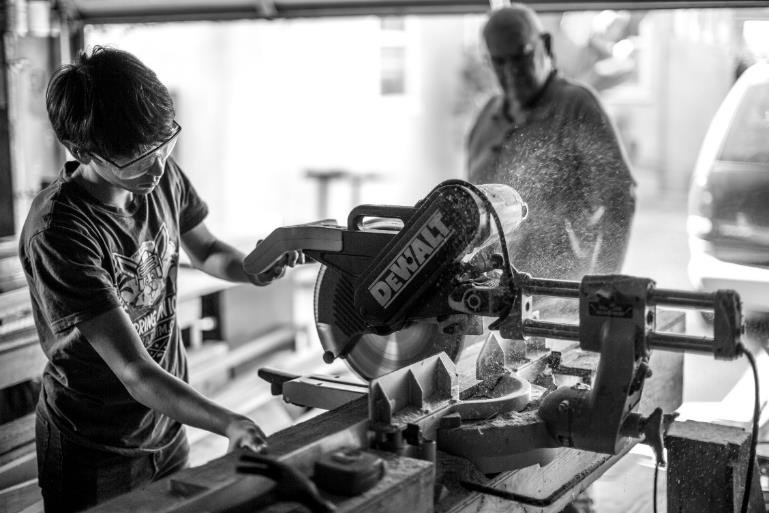 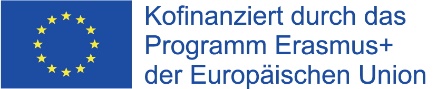 Die Unterstützung der Europäischen Kommission für die Erstellung dieser Veröffentlichung stellt keine Billigung des Inhalts dar, welcher nur die Ansichten der Verfasser wiedergibt, und die Kommission kann nicht für eine etwaige Verwendung der darin enthaltenen Informationen haftbar gemacht werden.
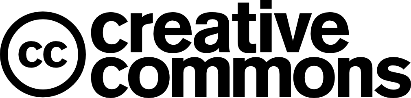 2018-1-AT01-KA202-039242
Was fällt Ihnen ein, wenn Sie an Talent denken?
Schreiben Sie alles auf
Braindumping
Hören Sie zu
Denken Sie nach
Fallstudien
Was ist ein Talent? (II)
Schlüsselmerkmale guter Mitarbeiter
Schlüsselmerkmale herausragender Mitarbeiter
Übung 01 (Arbeitsblatt 01.2)
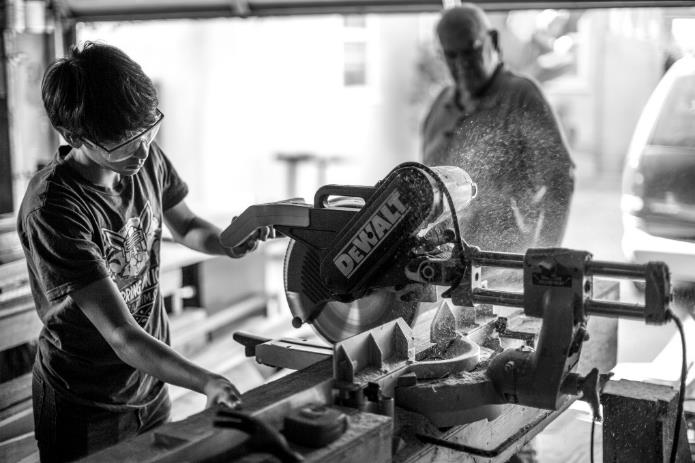 Brainstorming
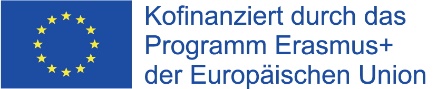 Die Unterstützung der Europäischen Kommission für die Erstellung dieser Veröffentlichung stellt keine Billigung des Inhalts dar, welcher nur die Ansichten der Verfasser wiedergibt, und die Kommission kann nicht für eine etwaige Verwendung der darin enthaltenen Informationen haftbar gemacht werden.
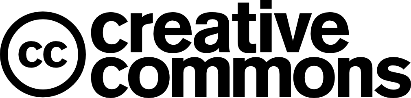 2018-1-AT01-KA202-039242
Fallbeispiel 01 – Unternehmensprofil
Fallbeispiel 01: SocialEquity GmbH
Ein soziales Unternehmen
Dienstleistungen und Produkte mit Auswirkungen auf die soziale Eingliederung
Arbeitsbereiche:
Berufsausbildung für junge Erwachsene mit Behinderungen 
Berufliche Entwicklung von Bildungsfachkräften (Lehrkräfte, Ausbilder etc.)
Zugängliche Information
Evaluierung von sozialen Dienstleistungen
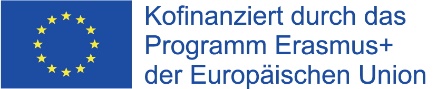 Die Unterstützung der Europäischen Kommission für die Erstellung dieser Veröffentlichung stellt keine Billigung des Inhalts dar, welcher nur die Ansichten der Verfasser wiedergibt, und die Kommission kann nicht für eine etwaige Verwendung der darin enthaltenen Informationen haftbar gemacht werden.
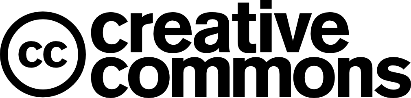 2018-1-AT01-KA202-039242
Fallbeispiel 01 – Mitarbeiterprofil
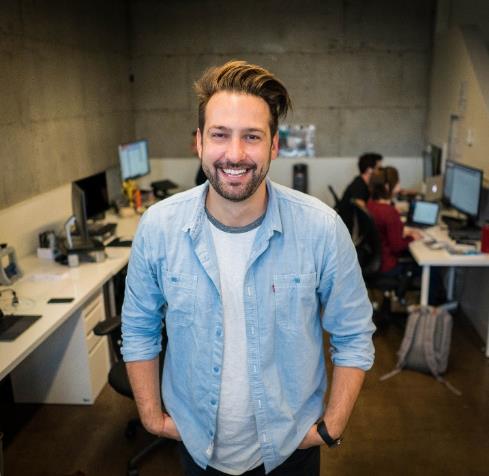 John A., 39 Jahre alt
Ausbilder und Projekt- und Dienstleistungsentwickler
Bildung: 
MA in Soziologie; Ausbildung im Internetdesign
IT-Hintergrund als Projektleiter
Arbeitsfelder:
Organisation und Durchführung von internationalen Kursen zu digitaler Eingliederung und neuen Lernformen
Entwicklung neuer Kursangebote
Entwicklung EU-geförderter Projekte
Bildquelle: Marius Ciocirlan auf Unsplash
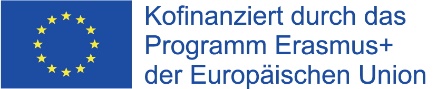 Die Unterstützung der Europäischen Kommission für die Erstellung dieser Veröffentlichung stellt keine Billigung des Inhalts dar, welcher nur die Ansichten der Verfasser wiedergibt, und die Kommission kann nicht für eine etwaige Verwendung der darin enthaltenen Informationen haftbar gemacht werden.
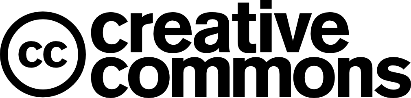 2018-1-AT01-KA202-039242
Fallbeispiel 01 – Ein Talent, warum?
Fachwissen
Schreibfähigkeiten (Anträge, Berichte, Lehrpläne)
Wissen über Förderprogramme von Erasmus+
Digitale Fertigkeiten im Bereich der Webanwendungen für Projektmanagement und Bildung
Leistungen: 
Entwicklung von 5 erfolgreichen Kursangeboten 
Durchführung von 5 erfolgreichen Erasmus-Projekten
mehrere Auszeichnungen
Soft Skills
Zuverlässiger und unabhängiger Mitarbeiter
Sehr gute organisatorische Fähigkeiten
Hohe Kommunikationsfähigkeiten und Erfahrung
in der Gruppenarbeit
In der Arbeit mit einzelnen Personen
Europaweites Netzwerk in der allgemeinen und beruflichen Bildung
Überbrückung der Distanz zwischen Technologie und ihrer praktischen Anwendung in der Bildung
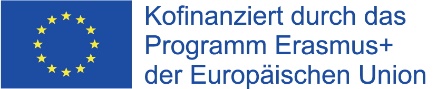 Die Unterstützung der Europäischen Kommission für die Erstellung dieser Veröffentlichung stellt keine Billigung des Inhalts dar, welcher nur die Ansichten der Verfasser wiedergibt, und die Kommission kann nicht für eine etwaige Verwendung der darin enthaltenen Informationen haftbar gemacht werden.
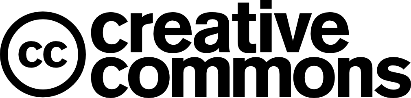 2018-1-AT01-KA202-039242
Fallbeispiel 02 – Unternehmensprofil
Fallbeispiel 02: YourCareer Inc.
Beratungsfirma
Berufsberatung für junge Erwachsene
Arbeitsbereiche:
psychometrische Tests
Beratung von jungen Erwachsenen
Beratung von Unternehmen
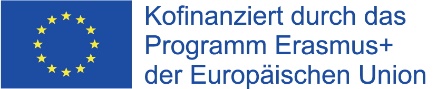 Die Unterstützung der Europäischen Kommission für die Erstellung dieser Veröffentlichung stellt keine Billigung des Inhalts dar, welcher nur die Ansichten der Verfasser wiedergibt, und die Kommission kann nicht für eine etwaige Verwendung der darin enthaltenen Informationen haftbar gemacht werden.
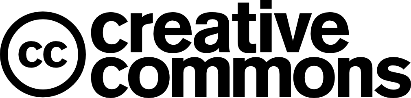 2018-1-AT01-KA202-039242
Fallbeispiel 02 – Mitarbeiterprofil
Melinda S., 31 Jahre alt
Supervisorin
Bildung: 
MA in Psychologie
Arbeitsfelder:
Aufsicht über psychometrische Tests
Qualitätssicherung
Kontinuierliche Entwicklung von Dienstleistungen
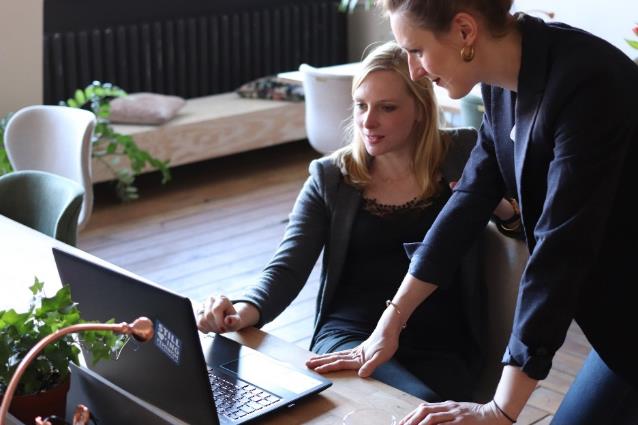 Bildquelle: CoWomen auf Unsplash
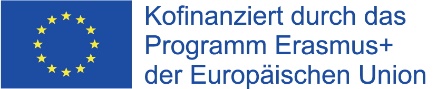 Die Unterstützung der Europäischen Kommission für die Erstellung dieser Veröffentlichung stellt keine Billigung des Inhalts dar, welcher nur die Ansichten der Verfasser wiedergibt, und die Kommission kann nicht für eine etwaige Verwendung der darin enthaltenen Informationen haftbar gemacht werden.
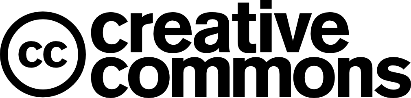 2018-1-AT01-KA202-039242
Fallbeispiel 02 – Ein Talent, warum?
Fachwissen
erweitertes Wissen über psychometrische Tests
vertiefte Kenntnisse über IT-Systeme für Tests
Leistungen: 
reibungslose Durchführung aller Testdienstleistungen in den letzten 3 Jahren 
kontinuierliche Weiterentwicklung
Soft Skills
detaillierte, analytische Fähigkeiten
Sie ist in der Lage psychologische Theorie in IT-Sprache „zu übersetzen“
hohe Problemlösungskompetenzen
interdisziplinäre Arbeitsorientierung
hohe Zuverlässigkeit
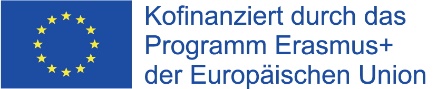 Die Unterstützung der Europäischen Kommission für die Erstellung dieser Veröffentlichung stellt keine Billigung des Inhalts dar, welcher nur die Ansichten der Verfasser wiedergibt, und die Kommission kann nicht für eine etwaige Verwendung der darin enthaltenen Informationen haftbar gemacht werden.
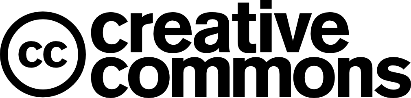 2018-1-AT01-KA202-039242
Was fällt Ihnen ein, wenn Sie an Talent denken?
Schreiben Sie alles auf
Braindumping
Hören Sie zu
Denken Sie nach
Was ist ein Talent?(II)
Fallstudien
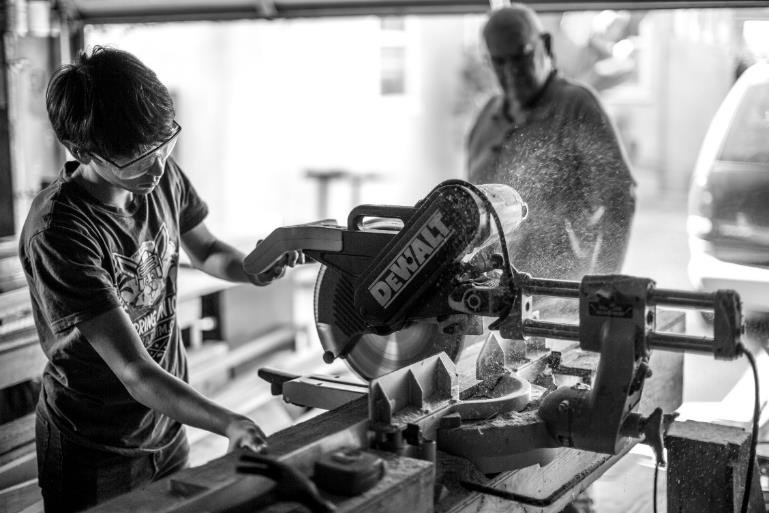 Schlüsselmerkmale guter Mitarbeiter
Schlüsselmerkmale herausragender Mitarbeiter
Brainstorming
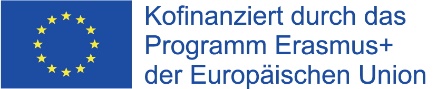 Die Unterstützung der Europäischen Kommission für die Erstellung dieser Veröffentlichung stellt keine Billigung des Inhalts dar, welcher nur die Ansichten der Verfasser wiedergibt, und die Kommission kann nicht für eine etwaige Verwendung der darin enthaltenen Informationen haftbar gemacht werden.
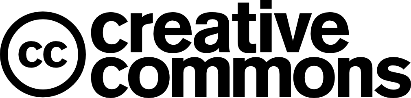 2018-1-AT01-KA202-039242
Die Talent-Wand
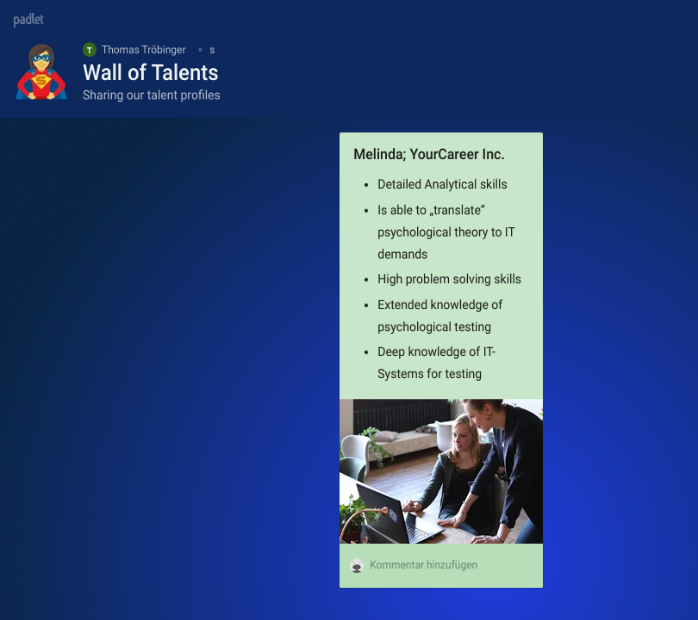 Arbeiten Sie in Paaren: Teilen Sie Ihr Talentprofil mit Ihrem/Ihrer Arbeitspartner/-in
Versuchen Sie, das Profil auf ein Minimum von 3-5  Schlüsseleigenschaften zu reduzieren
Entwerfen Sie ein Profil für eine wichtige berufliche Rolle
Klicken Sie auf den folgenden Link und teilen Sie Ihr Profil mit anderen auf unserer Talent-Wand
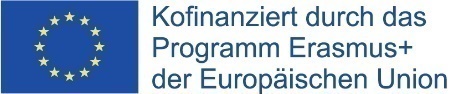 Was ist ein Talent? (III)
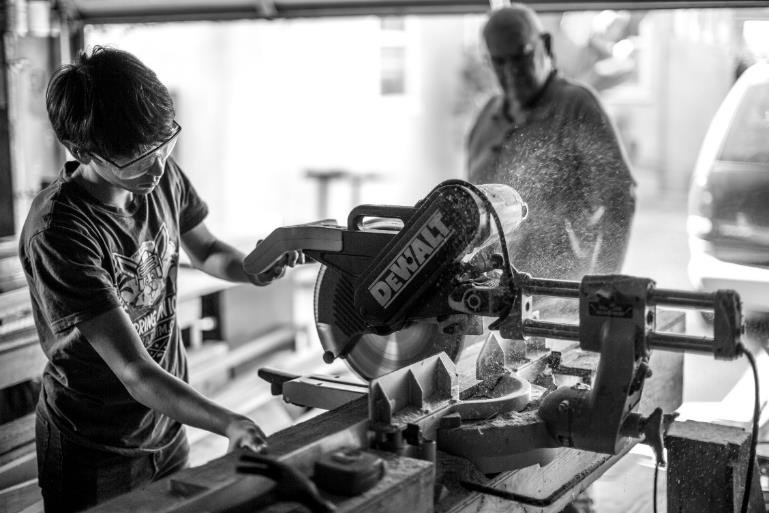 „…Menschen oder eine Person mit einer natürlichen Fähigkeit, etwas gut zu machen”; nach: Oxford Learner’s Dictionary
„Begabung, die jemanden zu ungewöhnlichen bzw. über-durchschnittlichen Leistungen auf einem bestimmten, beson-ders auf künstlerischem Gebiet befähigt“; nach: Duden Fremdwörterbuch Online
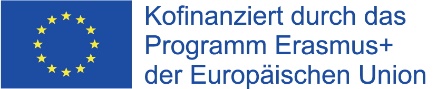 Die Unterstützung der Europäischen Kommission für die Erstellung dieser Veröffentlichung stellt keine Billigung des Inhalts dar, welcher nur die Ansichten der Verfasser wiedergibt, und die Kommission kann nicht für eine etwaige Verwendung der darin enthaltenen Informationen haftbar gemacht werden.
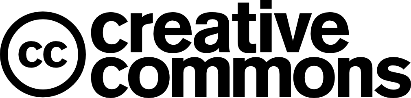 2018-1-AT01-KA202-039242
Definitionen des Talents in einemgeschäftlichen Kontext
Konventionelle Definition:
Talent besteht aus einer Kombination von zwei Eigenschaften:
hoher Leistung und
hohem Potenzial.
Nur die besten 3-10% der Arbeitnehmer fallen in diese Kategorie. 
Vorherrschende Ansicht in der Vergangenheit.
Fokus auf Schlüsselpositionen: die sog. HiPos (Mitarbeiter mit einem hohen Potenzial), Superkeeper (Mitarbeiter mit Schlüsselkompetenzen fürs Unternehmen), etc.
Wie können Sie Mitarbeiter identifizieren, gewinnen, einstellen, entwickeln und behalten?
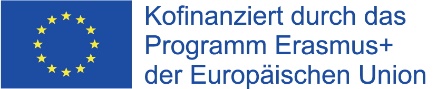 Die Unterstützung der Europäischen Kommission für die Erstellung dieser Veröffentlichung stellt keine Billigung des Inhalts dar, welcher nur die Ansichten der Verfasser wiedergibt, und die Kommission kann nicht für eine etwaige Verwendung der darin enthaltenen Informationen haftbar gemacht werden.
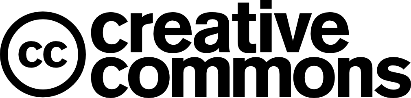 2018-1-AT01-KA202-039242
Definitionen des Talents in einemgeschäftlichen Kontext (II)
Inklusive Definition von „Talent”
Der Geschäftserfolg hängt von der Leistung aller Mitarbeiter ab.
Jeder Mitarbeiter ist gleich wichtig, und jeder hat Talente, die sich bei künftigen Aktivitäten positiv auswirken können.
Talent als Potenzial für Handlungsfähigkeit (von Hehn 2016, S. 6)
Dieses Talentmodell betont die Bedeutung von folgenden Faktoren:
Menschen, die in das Unternehmen passen, zu rekrutieren und
die besten Passungen in Bezug auf die Position/Rolle im Unternehmen zu finden.
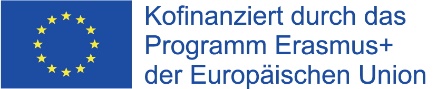 Die Unterstützung der Europäischen Kommission für die Erstellung dieser Veröffentlichung stellt keine Billigung des Inhalts dar, welcher nur die Ansichten der Verfasser wiedergibt, und die Kommission kann nicht für eine etwaige Verwendung der darin enthaltenen Informationen haftbar gemacht werden.
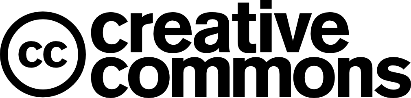 2018-1-AT01-KA202-039242
Was ist Talentmanagement?
„Talentmanagement bezieht sich auf jene organisatorischen Konzepte und Maßnahmen, die sich speziell mit der Rekrutierung, Beurteilung, Bindung und Entwicklung von gegenwärtigen oder zukünftigen Mitarbeitern befassen, die aufgrund ihrer vergleichsweise knappen, stark nachgefragten und für die Organisation entscheidenden Schlüsselkompetenzen als Talente bezeichnet werden.”
(Ritz/Sinelli, 2018, S. 14)

„Ein Talentmanagement-System ist ein organisatorischer Ansatz, der darauf abzielt, das/die Talent/-e jedes Mitarbeiters bestmöglich zu nutzen, um aktuelle und bevorstehende Herausforderungen zu bewältigen. Er besteht aus drei Säulen: Strategie, Unternehmenskultur und HR-Praktiken.”
(von Hehn, 2016, S. 3)
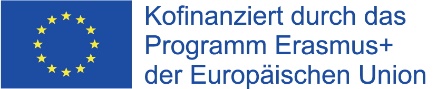 Die Unterstützung der Europäischen Kommission für die Erstellung dieser Veröffentlichung stellt keine Billigung des Inhalts dar, welcher nur die Ansichten der Verfasser wiedergibt, und die Kommission kann nicht für eine etwaige Verwendung der darin enthaltenen Informationen haftbar gemacht werden.
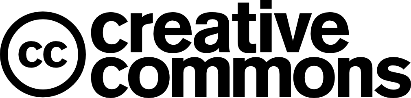 2018-1-AT01-KA202-039242
Das integrierte Talentmanagementsystem nach Svea von Hehn
Strategie
Unternehmenskultur
HR-Praktiken
klare TM-Strategie
ausgerichtet auf Geschäftsziele
Festlegung von Kennzahlen
Bereitstellung von Instrumenten
Achtsame Führung
Offenheit für Änderungen
Lern- und Entwicklungs-bereitschaft
Personalabteilung agiert als ein HR-Geschäftspartner
Kandidaten anwerben
Talente identifizieren
Mitarbeiter rekrutieren
Mitarbeiter entwickeln
Mitarbeiter binden
Nachfolge planen
etc.
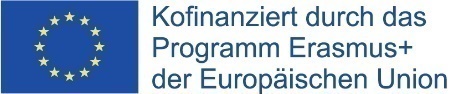 Die Hintergründe verstehen (I)
Die Wirtschaft verändert sich rasch
(Digitale) Technologien revolutionieren die Wirtschaft
Industrie 4.0
Automatisierung von Aufgaben
Wechsel der Arbeitsrollen und -anforderungen
Manche Sektoren stehen vor massiven Veränderungen 
Es entstehen ständig neue Geschäftsmöglichkeiten
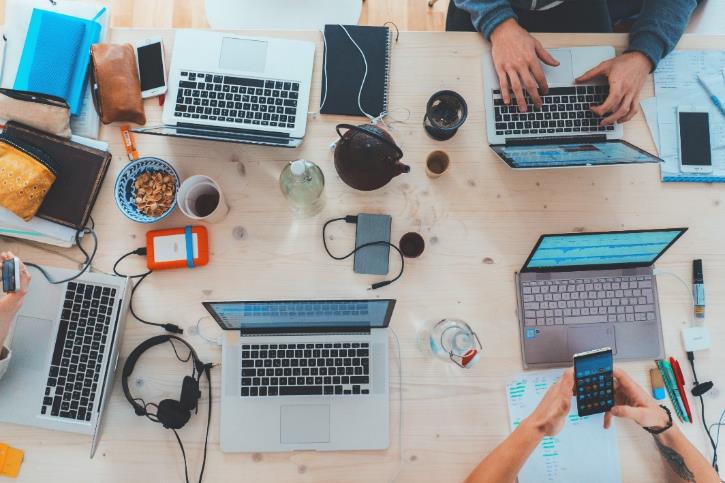 Bildquelle: Marvin Meyer auf Unsplash
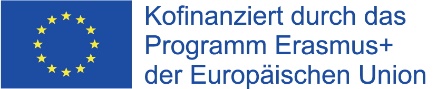 Die Unterstützung der Europäischen Kommission für die Erstellung dieser Veröffentlichung stellt keine Billigung des Inhalts dar, welcher nur die Ansichten der Verfasser wiedergibt, und die Kommission kann nicht für eine etwaige Verwendung der darin enthaltenen Informationen haftbar gemacht werden.
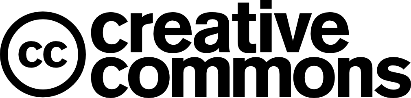 2018-1-AT01-KA202-039242
Die Hintergründe verstehen (II)
Die Wirtschaft verändert sich rasch
Ständiger, schneller Wandel wird zur Normalität
VUCA - engl. Akronym für Unbeständigkeit, Unsicherheit, Komplexität, Mehrdeutigkeit 
Wissensintensive Dienstleistungen gewinnen an Bedeutung
Wert des Humankapitals wächst
Wissen
Fähigkeiten
Kreativität
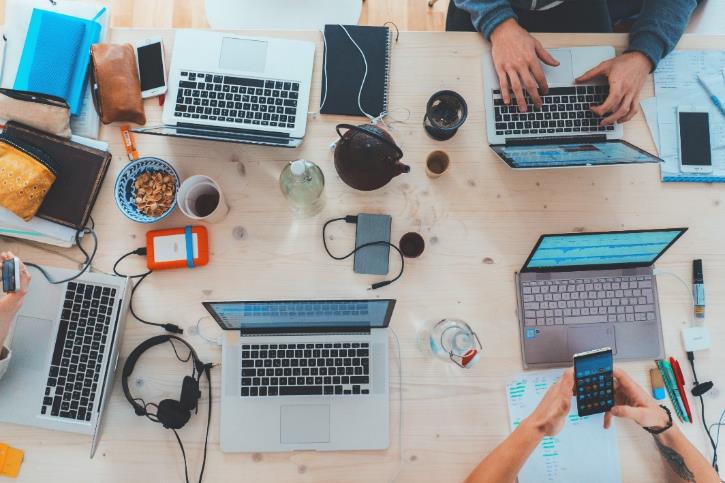 Bildquelle: Marvin Meyer auf Unsplash
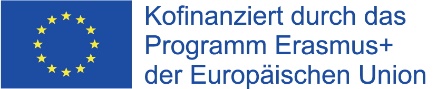 Die Unterstützung der Europäischen Kommission für die Erstellung dieser Veröffentlichung stellt keine Billigung des Inhalts dar, welcher nur die Ansichten der Verfasser wiedergibt, und die Kommission kann nicht für eine etwaige Verwendung der darin enthaltenen Informationen haftbar gemacht werden.
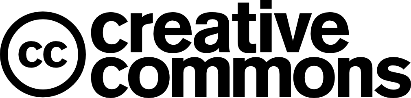 2018-1-AT01-KA202-039242
Die Hintergründe verstehen(III)
Die Wirtschaft verändert sich rasch
Größtes globales Medienunter-nehmen, das keine Inhalte erstellt?
Größtes globales Gastgewerbe-unternehmen, das keine einzige Immobilie besitzt?
Größtes globales Taxiunterneh-men, das kein einziges Taxi besitzt?
Größtes europäisches Transport-unternehmen, das nur einen Bus besitzt?
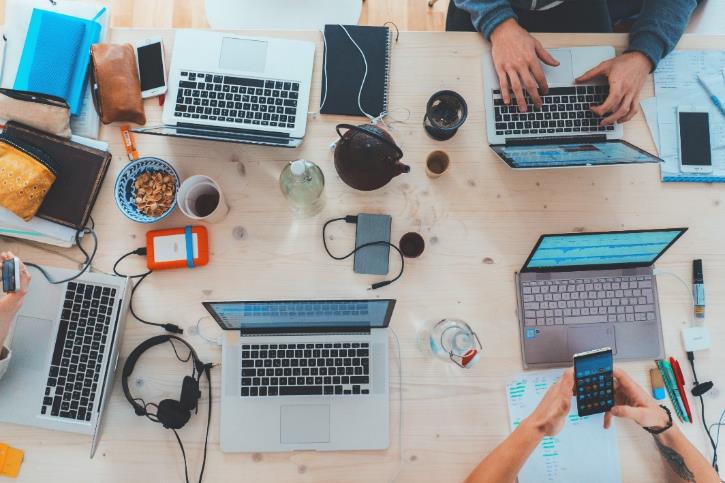 Bildquelle: Marvin Meyer auf Unsplash
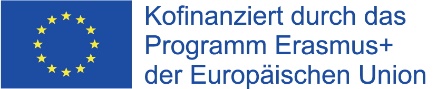 Die Unterstützung der Europäischen Kommission für die Erstellung dieser Veröffentlichung stellt keine Billigung des Inhalts dar, welcher nur die Ansichten der Verfasser wiedergibt, und die Kommission kann nicht für eine etwaige Verwendung der darin enthaltenen Informationen haftbar gemacht werden.
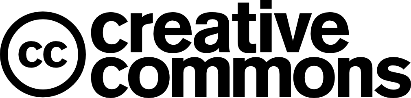 2018-1-AT01-KA202-039242
Die Hintergründe verstehen (IV)
Demografischer Wandel
Langfristige strukturelle Veränderungen
Menschen leben langer
Geburtenrate von weniger als 1.7 Kindern pro Frau (in OECD-Ländern)
Mangel an potenziellen Arbeitskräften
Krieg um Talente
Ältere Arbeitskräfte
Die Babyboom-Generation geht in den Ruhestand
Risiko des Verlusts von (implizitem) Wissen
Wissenstransfer
Nachfolgeplanung
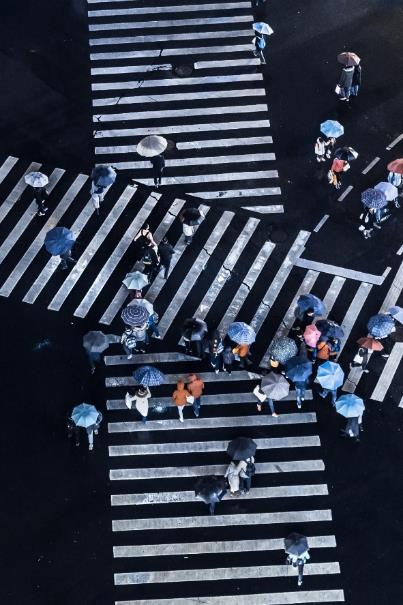 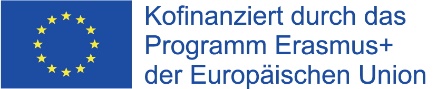 Bildquelle: Yiran Ding auf Unsplash
Die Unterstützung der Europäischen Kommission für die Erstellung dieser Veröffentlichung stellt keine Billigung des Inhalts dar, welcher nur die Ansichten der Verfasser wiedergibt, und die Kommission kann nicht für eine etwaige Verwendung der darin enthaltenen Informationen haftbar gemacht werden.
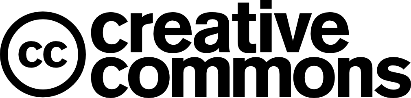 2018-1-AT01-KA202-039242
Die Hintergründe verstehen (V)
Gesellschaftliche Veränderungen
Neue Generationen treten in den Arbeitsmarkt ein
Mehrheit der Arbeitskräfte sind die „Millennials” (Generation Y)
Generation Z beginnt jetzt
Generation Alpha wird in 5-10 Jahren eintreten
Neue Generationen werden in Berufen arbeiten, die es heute noch nicht gibt
Die Werte andern sich
Technologien werden normal/wichtiger
Das Gleichgewicht zwischen Beruf und Privatleben wird wichtiger als Karriere
Umweltbewusstsein
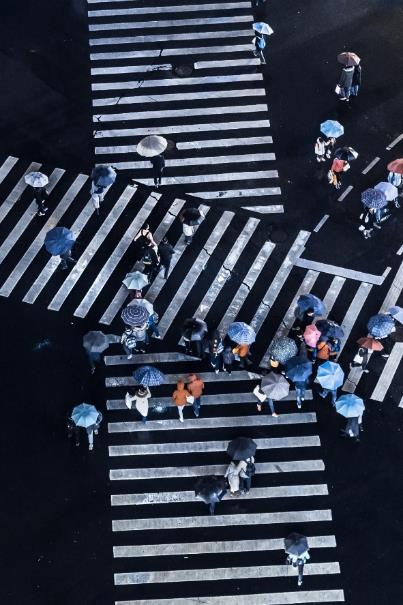 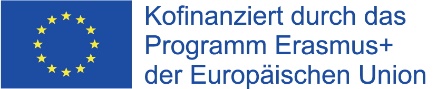 Bildquelle: Yiran Ding auf Unsplash
Die Unterstützung der Europäischen Kommission für die Erstellung dieser Veröffentlichung stellt keine Billigung des Inhalts dar, welcher nur die Ansichten der Verfasser wiedergibt, und die Kommission kann nicht für eine etwaige Verwendung der darin enthaltenen Informationen haftbar gemacht werden.
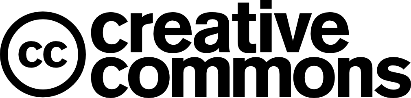 2018-1-AT01-KA202-039242
Die Hintergründe verstehen (VI)
Der Klimawandel wird die Weltwirtschaft beeinflussen
Agrarland wird verschwinden oder sein Anbau muss sich ändern.
Küstenregionen sind bedroht (Ballungsräume wie Miami oder New York).
Den Regionen südlich der Sahara droht die Austrocknung.
Verschiedene Industriezweige sind bedroht (wie die Fische-reiindustrie) oder stehen vor massiven Veränderungen.
Diese Veränderungen werden zu Massenmigrationen von „Klimaflüchtlingen“ führen, die sich auf verschiedenen Ebe-nen auswirken werden (soziale Harmonie, Arbeitsmärkte etc.).
Unterbrechung der Versorgungsketten (die Verfügbarkeit natürlicher Ressourcen wird beeinträchtigt).
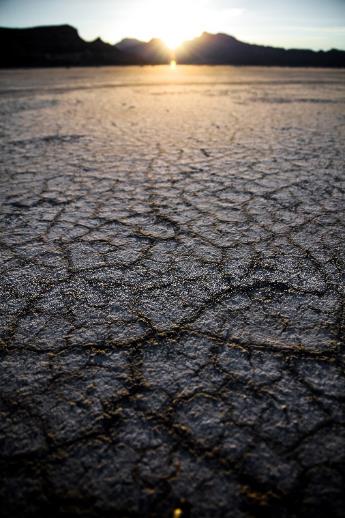 Bildquelle: Patrick Hendry auf Unsplash
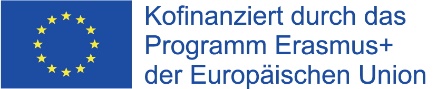 Die Unterstützung der Europäischen Kommission für die Erstellung dieser Veröffentlichung stellt keine Billigung des Inhalts dar, welcher nur die Ansichten der Verfasser wiedergibt, und die Kommission kann nicht für eine etwaige Verwendung der darin enthaltenen Informationen haftbar gemacht werden.
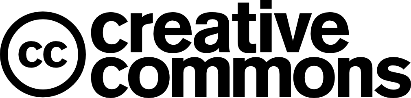 2018-1-AT01-KA202-039242
Die Hintergründe verstehen (VII)
Die Menschen sind entscheidend für den Erfolg
Mitarbeitererfahrung rückt stärker in den Fokus (Morgan 2018, S. 663).
Es werden Umgebungen geschaffen, in denen Menschen sich zeigen wollen (Morgan 2018, S. 663).
Beteiligung an (strategischen) Entscheidungsprozessen.
Veränderung der Arbeitsweise von Organisationen (von hierarchisch zu agil und flach).
Lernbereitschaft und -fähigkeit sowie Anpassungsfähigkeit werden positiv beeinflusst.
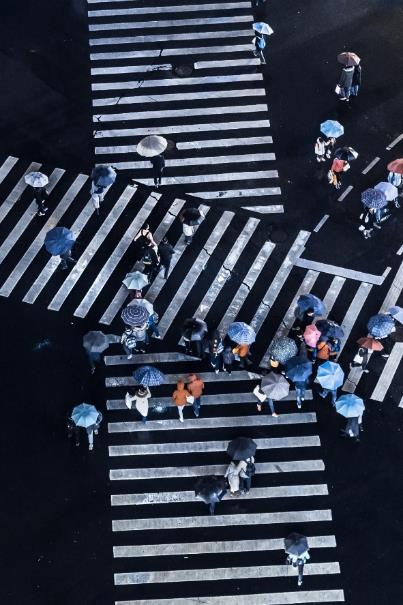 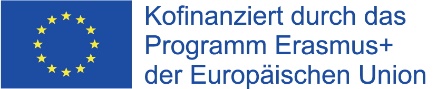 Bildquelle: Yiran Ding auf Unsplash
Die Unterstützung der Europäischen Kommission für die Erstellung dieser Veröffentlichung stellt keine Billigung des Inhalts dar, welcher nur die Ansichten der Verfasser wiedergibt, und die Kommission kann nicht für eine etwaige Verwendung der darin enthaltenen Informationen haftbar gemacht werden.
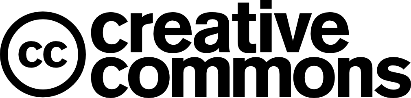 2018-1-AT01-KA202-039242
Talentmanagement 4.0
Menschen und Technologie werden wichtiger
Organisationen und ihre Mitarbeiter haben:
offen für das Lernen und die Entwicklung,
agil und flexibel,
technisch vorbereitet,
digital kompetent,
belastbar und
nachhaltig
zu sein.
Die TM-Strategie und -Maßnahmen müssen das oben Genannte widerspiegeln, um die richtigen Mitarbeiter für die richtigen Positionen anzuziehen, zu identifizieren, zu entwickeln und zu binden.
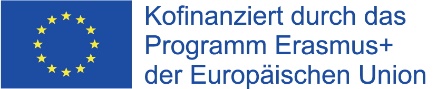 Die Unterstützung der Europäischen Kommission für die Erstellung dieser Veröffentlichung stellt keine Billigung des Inhalts dar, welcher nur die Ansichten der Verfasser wiedergibt, und die Kommission kann nicht für eine etwaige Verwendung der darin enthaltenen Informationen haftbar gemacht werden.
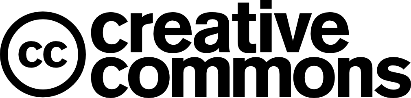 2018-1-AT01-KA202-039242
Formulierung oder Überarbeitung Ihres Credos (I)
Ein Blueprint wird definiert als „eine Reihe von Prinzipien, die Organisatio-nen bei strategischen und taktischen Talentmanagementprozessen leiten. Er besteht aus einem Credo und einer Talentmanagementstrategie” (Berger/Berger 2018, S. 3).

„Ein Credo besteht aus einem Satz von weit verbreiteten Kernprinzipien, Werten und gegenseitigen Erwartun-gen, die das Verhalten einer Institu-tion und ihrer Mitarbeiter leiten” (ebd., S. 3)
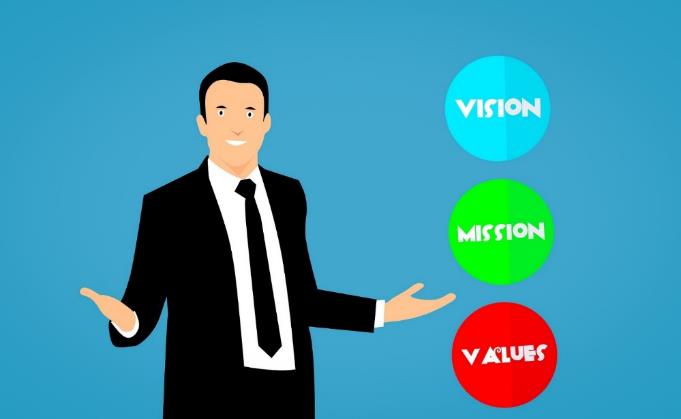 Bildquelle: Mohamed Hassan auf Pixabay
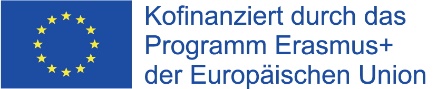 Die Unterstützung der Europäischen Kommission für die Erstellung dieser Veröffentlichung stellt keine Billigung des Inhalts dar, welcher nur die Ansichten der Verfasser wiedergibt, und die Kommission kann nicht für eine etwaige Verwendung der darin enthaltenen Informationen haftbar gemacht werden.
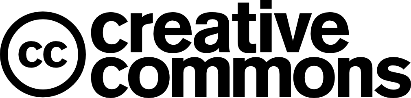 2018-1-AT01-KA202-039242
Formulierung oder Überarbeitung Ihres Credos (II)
Das Credo leitet das gesamte Unternehmen sowie die TM-Strategie und -Prozesse:
Auswahlkriterien
Definition der Zuständigkeiten
Leistungsbewertung
Entwicklungsplanung
Prozesse der Mitarbeiterbindung
Nachfolgeplanung
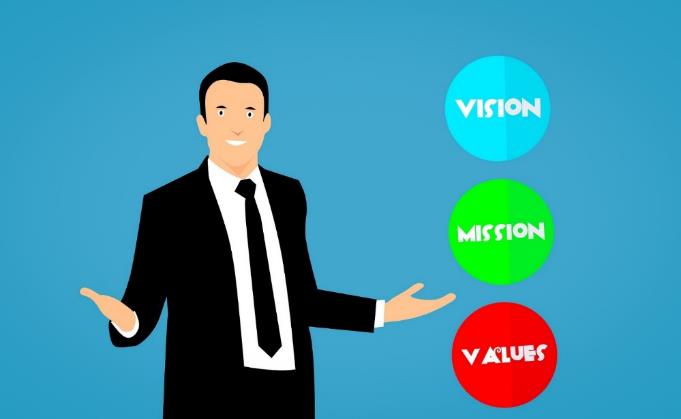 Bildquelle: Mohamed Hassan auf Pixabay
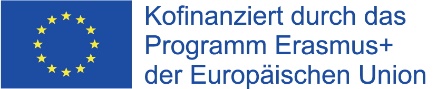 Die Unterstützung der Europäischen Kommission für die Erstellung dieser Veröffentlichung stellt keine Billigung des Inhalts dar, welcher nur die Ansichten der Verfasser wiedergibt, und die Kommission kann nicht für eine etwaige Verwendung der darin enthaltenen Informationen haftbar gemacht werden.
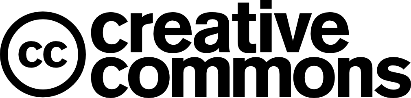 2018-1-AT01-KA202-039242
Formulierung oder Überarbeitung Ihres Credos (III)
Beispiele:
das Firmencredo von Johnson & Johnson
das Unternehmensleitbild von Starbucks

Vorbereitende Übung
Lesen Sie die Credos und beantworten Sie folgende Fragen:
Was haben sie gemeinsam?
Gibt es darin Werte oder Leitprinzipien, mit denen Sie sich identifizieren können?
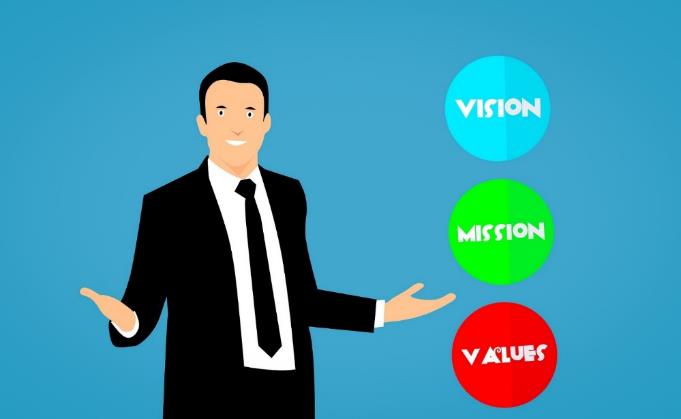 Bildquelle: Mohamed Hassan auf Pixabay
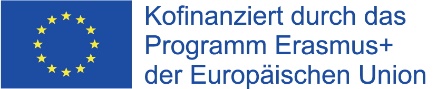 Die Unterstützung der Europäischen Kommission für die Erstellung dieser Veröffentlichung stellt keine Billigung des Inhalts dar, welcher nur die Ansichten der Verfasser wiedergibt, und die Kommission kann nicht für eine etwaige Verwendung der darin enthaltenen Informationen haftbar gemacht werden.
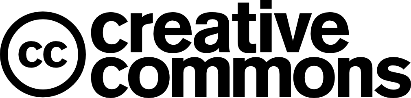 2018-1-AT01-KA202-039242
Formulierung oder Überarbeitung Ihres Credos (III)
Übung 02 (Arbeitsblatt 01.2)
Brainstorming über Leitwerte und -prinzipien
allgemein
Kunden
Mitarbeiter
Gesellschaft
Entwerfen Sie Ihr Credo
kurze Satze
klare Botschaft
benutzen Sie die Form „Wir…”
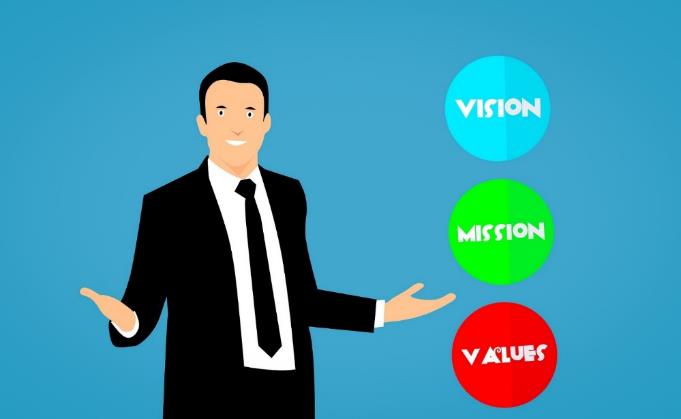 Bildquelle: Mohamed Hassan auf Pixabay
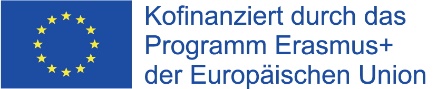 Die Unterstützung der Europäischen Kommission für die Erstellung dieser Veröffentlichung stellt keine Billigung des Inhalts dar, welcher nur die Ansichten der Verfasser wiedergibt, und die Kommission kann nicht für eine etwaige Verwendung der darin enthaltenen Informationen haftbar gemacht werden.
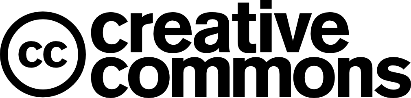 2018-1-AT01-KA202-039242
Zusammenfassung / Schlussfolgerungen
Die Definition von Talent ist sehr individuell und hängt vom Kontext ab.
Ein modernes Talentmanagement berücksichtigt das Potenzial eines jeden Mitarbeiters und konzentriert sich nicht nur auf hohe Potenziale.
Das Talentmanagement ist nicht nur eine HR-Aufgabe, sondern ein umfassender Ansatz, der die Geschäftsstrategie, Unternehmenskultur und HR-Praktiken umfasst.
Die Welt verändert sich rasch und unvorhersehbar. 
Um mit diesen Veränderungen umgehen zu können, müssen wir uns in fast allen Bereichen unserer geschäftlichen Aktivitäten und Prozesse verändern.
Wir sollten Menschen in den Mittelpunkt unserer „TM-Aufmerksamkeit“ stellen.
Ein klares und einfaches Credo sollte der Ausgangspunkt Ihrer Bemühungen im Bereich des Talentmanagements sein.
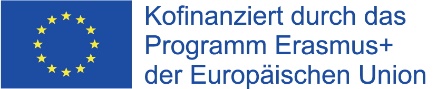 Die Unterstützung der Europäischen Kommission für die Erstellung dieser Veröffentlichung stellt keine Billigung des Inhalts dar, welcher nur die Ansichten der Verfasser wiedergibt, und die Kommission kann nicht für eine etwaige Verwendung der darin enthaltenen Informationen haftbar gemacht werden.
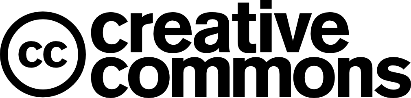 2018-1-AT01-KA202-039242
Quellen:
Folie 16:
Oxford Learners Dictionary, abgerufen am 19.02.2020:https://www.oxfordlearnersdictionaries.com/definition/english/talent?q=talent
Duden Fremdwörterbuch; abgerufen am 19.02.2020https://www.duden.de/rechtschreibung/Talent 
Folie 18:
von Hehn, S. (2016): Systematisches Talent Management – Kompetenzen strategisch einsetzen (2. Auflage), Stuttgart, Schäffer-Pöschel
Folie 19:
Ritz, A./Sinelli, P. (2018): Talent Management – Überblick und konzeptionelle Grundlagen (3. Auflage, S. 3-32), in: Ritz, A./Thom, N. (2018), Talent Management, Wiesbaden, Springer Gabler
von Hehn, S. (2016): Systematisches Talent Management – Kompetenzen strategisch einsetzen (2. Auflage), Stuttgart, Schäffer-Pöschel
Folie 20:
von Hehn, S. (2016): Systematisches Talent Management – Kompetenzen strategisch einsetzen (2. Auflage), Stuttgart, Schäffer-Pöschel
Folie 27:
Morgan, J. (2018): Eight Trends Shaping the Future of Talent Management Programs, in: Berger, Lance A./Berger, Dorothy R. (2018), The Talent Management Handbook (Third Edition, 2018), USA, McGraw-Hill Education
Folie 29:
Berger, Lance A./Berger, Dorothy R. (2018): Using Talent Management to build a high performing work force, in: Berger, Lance A./Berger, Dorothy R. (2018), The Talent Management Handbook (Third Edition, 2018), USA, McGraw-Hill Education
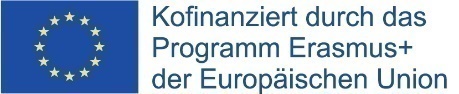 Vielen Dank fürs Zuschauen!
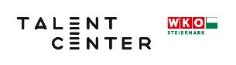 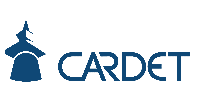 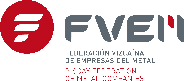 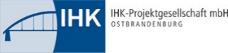 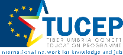 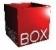 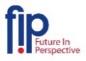 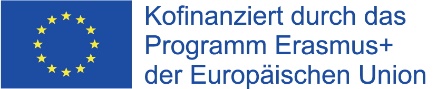 Die Unterstützung der Europäischen Kommission für die Erstellung dieser Veröffentlichung stellt keine Billigung des Inhalts dar, welcher nur die Ansichten der Verfasser wiedergibt, und die Kommission kann nicht für eine etwaige Verwendung der darin enthaltenen Informationen haftbar gemacht werden.
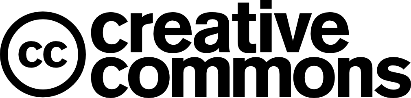 2018-1-AT01-KA202-039242